May 2019
Straw Poll for CID 2424
Date: 2019-05-13
Authors:
Slide 1
Eunsung Park, LG Electronics
May 2019
CID 2424
CID 2424
Slide 2
Eunsung Park, LG Electronics
May 2019
Current Sentence
The current sentence in 106.63 of TGba D2.1

For the WUR-Sync On symbols and WUR-Data MC-OOK On symbols (SymLDROn and SymHDROn), the baseband signal can be obtained by taking the Inverse Discrete Fourier Transform (IDFT) as described below.
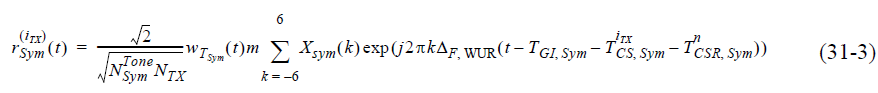 Slide 3
Eunsung Park, LG Electronics
May 2019
Straw Poll
Which option do you support for the next revision of TGba Draft?
Option 1
For the WUR-Sync On symbols and WUR-Data MC-OOK On symbols (SymLDROn and SymHDROn), the baseband signal shall be as specified in Equation (31-3)
Option 2
For the WUR-Sync On symbols and WUR-Data MC-OOK On symbols (SymLDROn and SymHDROn), the baseband signal should be as specified in Equation (31-3)
Option 3
For the WUR-Sync On symbols and WUR-Data MC-OOK On symbols (SymLDROn and SymHDROn), the baseband signal is as specified in Equation (31-3)
Slide 4
Eunsung Park, LG Electronics